Halsbandparkieten Onderzoek CML
Drs. Roelant Jonker				4 Maart 2015
Parkiet op Nummer
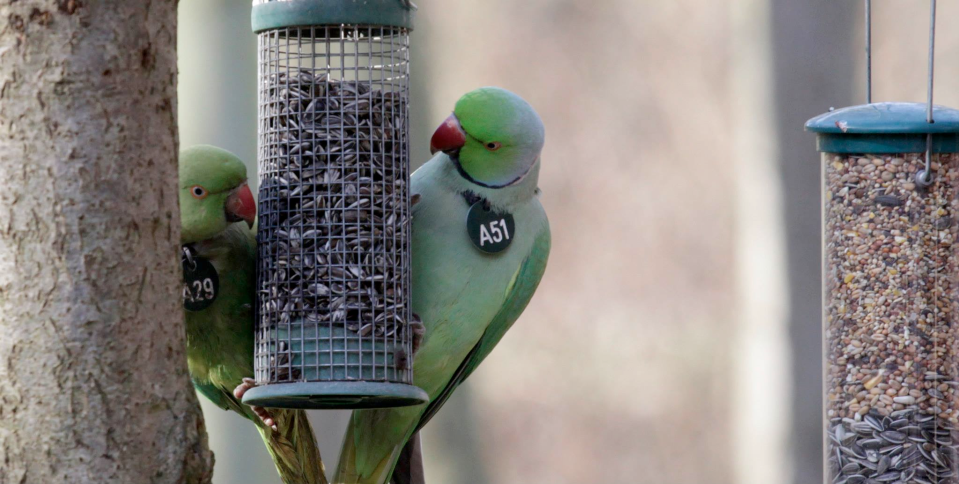 https://www.youtube.com/watch?v=EMUPr28v_aoz
Halsbandparkieten
Gezellige groene aanwinsten in de Nederlandse stadsnatuur die zorgen dat je op tijd wakker bent om maximaal van het leven te genieten?
Ahhh!
Halsbandparkieten
Of Groene monsters die iedereen hun rust ontzegt en onze natuur en oogsten naar de (bloem)knoppen helpt?
Grrroowl!
Halsbandparkiet
Psittacula krameri
Van oorsprong uit India & Pakistan
Niet uit Afrika!
Niet “Voet van de Himalaya”
Schade door vorst
Halsbandparkiet
Psittacula krameri

Van oorsprong uit India & Pakistan

Eerste broedgeval 1968 Den Haag
Paar kwartjes bij de V&D

Vooral (alleen?) in de steden

Zo’n 12000 in Nederland
Waarom onderzoek?
Gegronde en minder gegronde zorgen over:

Nestcompetitie (andere vogels en vleermuizen)
Voedselcompetitie
Verspreiding ziekten
Schade landbouw
Waarom onderzoek?
Kansen voor beschermen andere papegaaien

100 Soorten papegaaien bedreigd
Handel & habitatvernietiging
+/- 100 soorten papegaaien in steden
Grote & stabiele populaties
Steden in oorspronkelijk voorkomingsgebied
Ara's in Caracas
Ara's Medellín
Amazones Californië
Nestcompetitie
Nestcompetitie
Spechten
Boomklevers
Spreeuwen
Kauwen
Holenduiven
Etc.
Nestcompetitie
Klein (verwaarloosbaar?) effect op boomklever. Alleen in België

Spechten broeden later en niet onder de indruk van HBP 
Afhankelijkheid

Kauwen & Spreeuwen zijn sterker

Discussie over vleermuizen
Competitie
Boomklevers, Spechten, Vleermuizen etc. ook in India en Pakistan

Parkiet voor ons vreemd maar in evolutionaire termen niet zo zeer voor Europese natuur
Vogels in de stad
Nemen toe, of afname zelfde in gebieden zonder HBP

Discussie vleermuizen
Voedselcompetitie
Voedselcompetitie
70% voedsel HBP Pinda’s & Zonnebloempitten

Kleinere vogels moeten wachten, of vroeger opstaan

Kauwen vergelijkbaar probleem

Schrik van HBP als noviteit?
Voedselcompetie
Studentonderzoek
Parkiet sterker dan Mees
Kauw sterker dan Parkiet
Allemaal kans om te eten
Kauw vs. Parkiet?
Zonnebloempitten of Pinda’s?
Meer rotzooi
Meer vogelsoorten
Minder kauwen 

Vetbollen: Mussen & Mezen & Kauwen
Witzaad: Mussen & Vinken
Niger zaad Putters

Beschermkooi!
Hatched to Fly Free
Hatched to Fly Free
Hatched to Fly Free
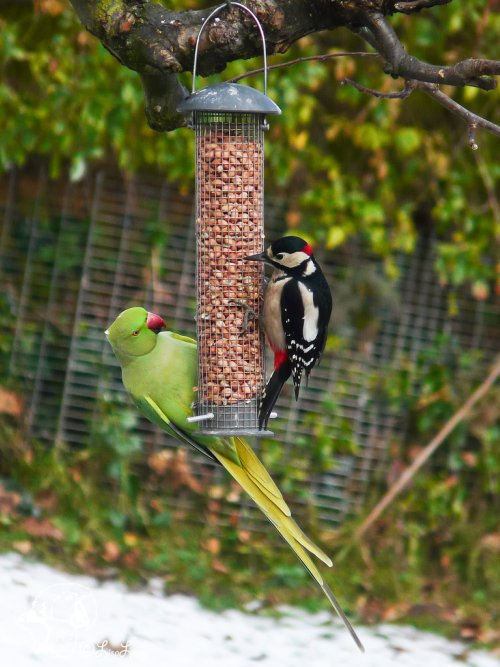 Voor wie wordt gevoerd?
Veel mensen vinden parkieten leuk
Andere soorten profiteren
Ziekten
Zoönoses?
Bedreiging voor zeldzame papegaaiensoorten en andere vogels?
Psittacosis
Parrot Beak & Feather disease
Conflict met de boer?
Fruitboeren melden schade
Uitbreiding naar buiten de stad?
Fruitboer
Onderzoek
Schade nog dicht bij stad?
Gebruik buitengebied?
Parkiet op Nummer
Parkiet op Nummer
Dispersie
Verspreiding
Populatieomvang & dichtheid
Levensduur
Gedrag
Ring
Tag
Meten is weten
Eerste resultaten
Van Katwijk tot Alphen aan den Rijn
Van Haarlem tot aan Rotterdam
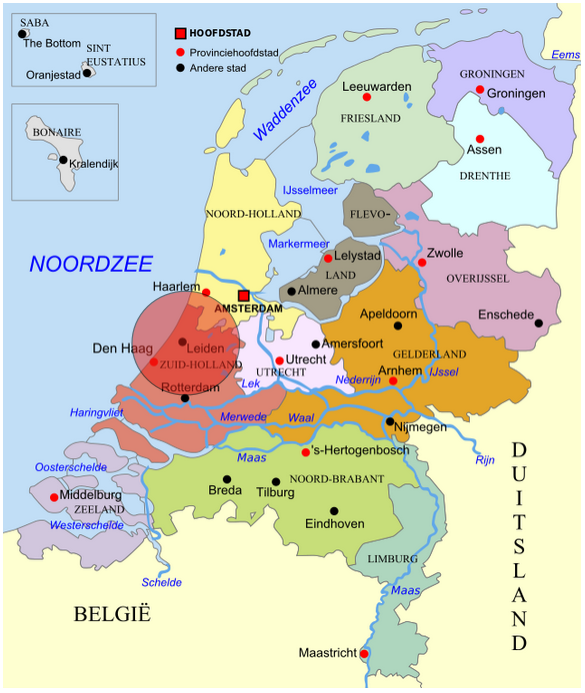 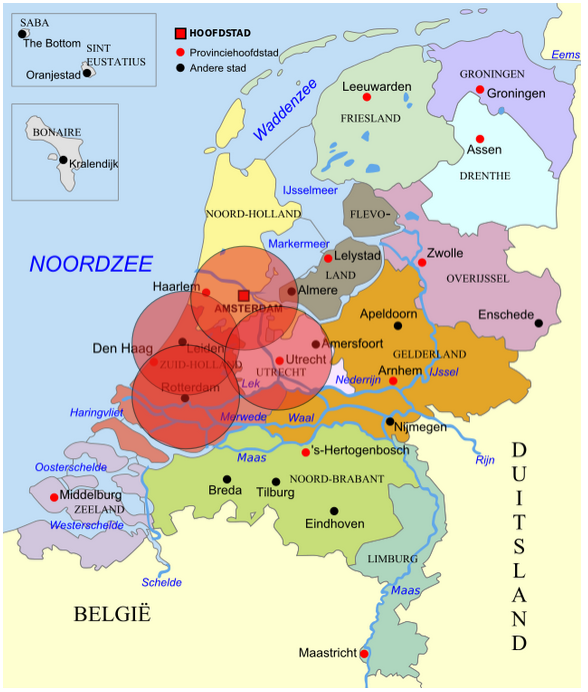 Eerste resultaten
Van Katwijk tot Alphen aan den Rijn
Van Haarlem tot aan Rotterdam

Dispersie vooral jonge vogels
Urbaan

Broedgedrag? 
Trouw?

Leeftijd
Melden
Parkiet op Nummer
	Cityparrots

Ht cml.leiden.edu/parkiet/
	
       director@cityparrots.org
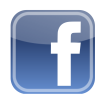 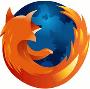 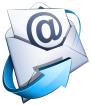 Onderzoek Schooltuinen?
Schade aan zonnebloem?
Schade aan andere gewassen?
A farm that provides natural produce in the UAE, parrot friendly
Bieden alternatief
Feeders met Pinda’s
Feeders met Zonnebloempitten
Feeders hoog geplaatst
Crab appels
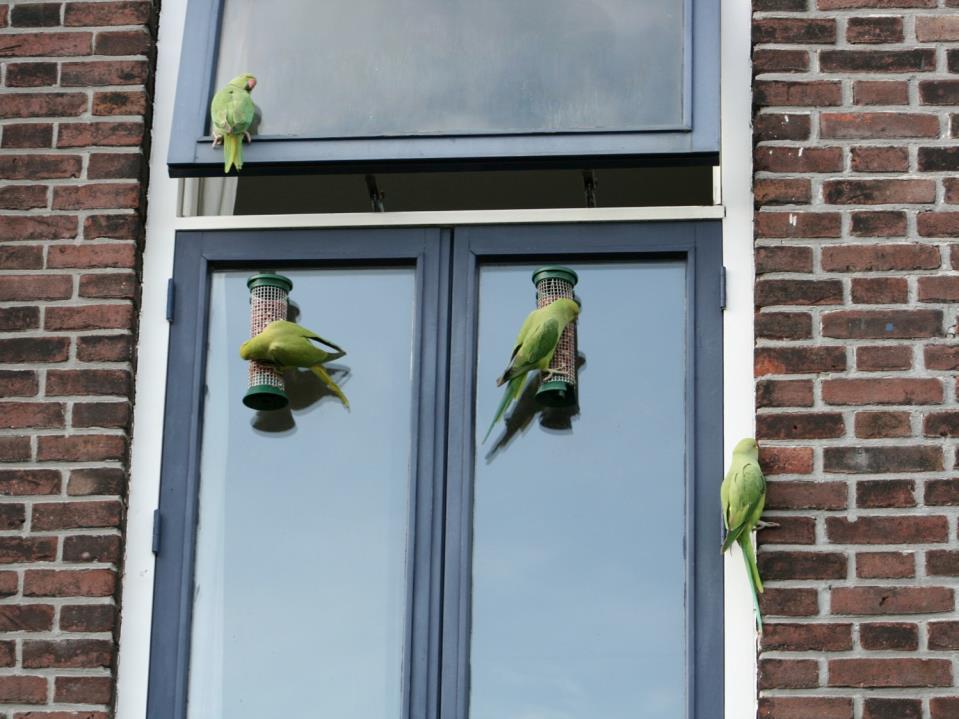 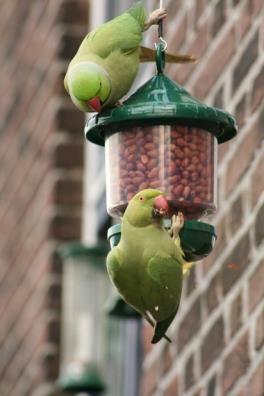 [Speaker Notes: Bedankt!!]
Je hoeft ze niet leuk te vinden
Maar er is weinig reden om een hekel aan ze te hebben.
Vragen?
Achtergrondinformatie voor de docent
Halsbandparkiet: plaag voor toekomst?
Http://Filmpje Vroege Vogels Halsbandparkiet
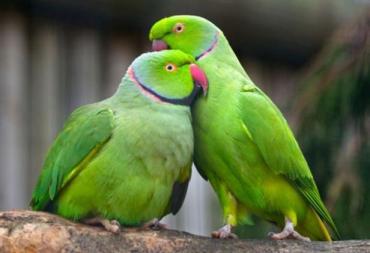 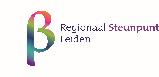 SOVON onderzoek Halsbandparkiet
De Halsbandparkiet, Monniksparkiet en Grote Alexanderparkiet in Nederland: risicoanalyse en beheer
Halsbandparkiet, Monniksparkiet en Grote Alexanderparkiet zijn papegaaiachtige vogels die van nature niet in Nederland en elders in Europa voorkomen. Uit gevangenschap ontsnapte of opzettelijk vrijgelaten vogels bleken zich echter te kunnen handhaven, waardoor verwilderde populaties zijn ontstaan. Voorliggend rapport omvat een analyse van (mogelijke) risico’s die samenhangen met de komst van deze drie soorten in Nederland – aangeduid als risico-assessment – en een beschrijving van de mogelijkheden voor bestrijding en beheer – aangeduid als risico-management.
link naar rapport
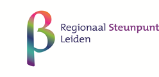 SOVON onderzoek Halsbandparkiet
Aanpak
Modelleren
Resultaten
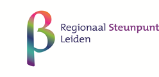 CLM-onderzoek halsbandparkiet
Landbouwschade door halsbandparkieten
Halsbandparkieten veroorzaken sinds kort schade in de fruitteelt In Nederland. Deze is nog beperkt, 11 gevallen, waarvan de meeste in Zuid-Holland, in het kerngebied van de halsbandparkiet. De vogels breiden hun verspreidingsgebied nog steeds uit en kunnen daardoor andere fruitgebieden bereiken, waar zij potentieel schade kunnen veroorzaken. In de boomteelt zijn nog geen schadegevallen geconstateerd, maar potentieel zijn boomknoppen een voedselbron voor de halsbandparkiet. Het is zaak goed te monitoren of er schade in de boomteelt optreedt. In hun oorspronkelijke verspreidingsgebied eten halsbandparkieten ook allerlei soorten granen. In Europa is geconstateerd dat maïs en zonnebloem worden gegeten. Het is niet uit te sluiten dat maïs in de toekomst als voedselbron door halsbandparkieten wordt ontdekt.
rapport  Landbouwschade door halsbandparkieten 2014
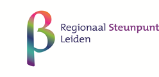 Discussie in de maatschappij
Tientallen Leidse halsbandparkieten krijgen halsketting voor onderzoek 
De parkieten hebben geen last van de halsband, vertelt Roelant Jonker 
LEIDEN - Tien procent van de halsbandparkieten in Leiden is genummerd voor onderzoek. Dit hebben wetenschappers van de Universiteit Leiden, het Centrum voor Milieuwetenschappen en het Vogeltrekstration gedaan. Die willen de levensduur, de verspreiding en het gedrag van de parkieten beter begrijpen. 

Wordt halsbandparkiet de nieuwe huiskraai?
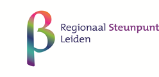